Non-verbal Communication
The Ten Commandments
Apparel and Artifacts
Kinesics (Body Language)
Posture
Gesture
Facial Expressions
Oculesics (eye contact)
The Ten Commandments (cont…)
Haptics/ Tactilics
Proxemics
Paralanguage
Chronemics
Silence
Attire
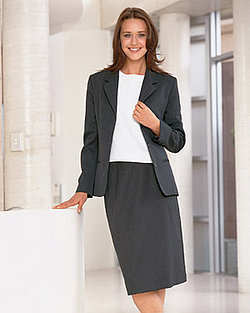 Attire
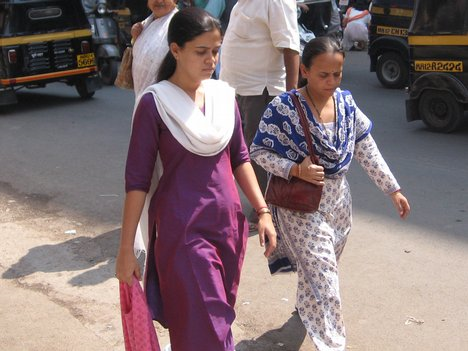 Facial Expressions
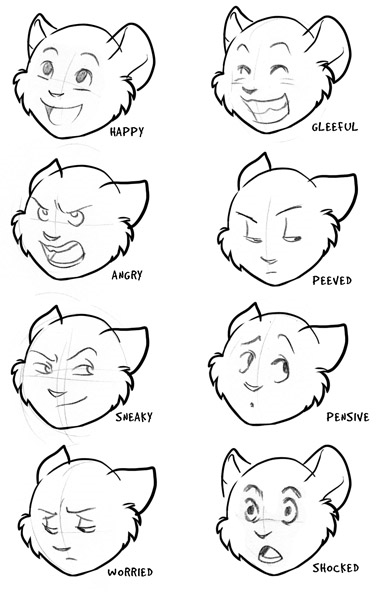 Posture
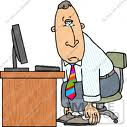 Attitude matters
Gestures
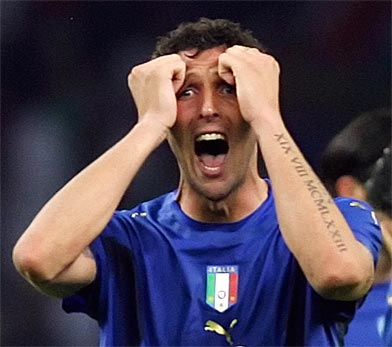 Hands Clenched together
Steepling Hands
Gripping hands, wrist, elbow
Narrative in dance (gestures)
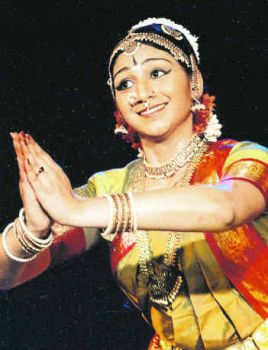 Haptics
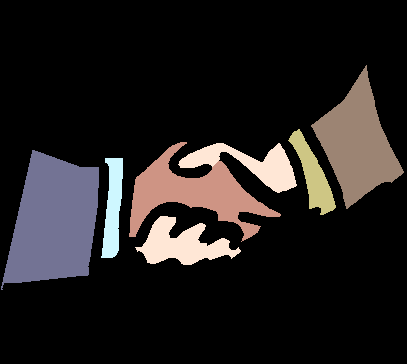 Paralanguage
Anthropologist George Tager coined the term paralinguistics to refer to something in speech beyond language itself.
Paralinguistics
Voice qualities: pitch, rhythm, resonance, range, 			        speaking rate
Vocal characterizers: laughing, crying, whispering, 		        groaning, whining, coughing, clearing 		        the throat
Vocal Qualifiers: Variations in volume and pitch  			         (loud-soft, high-low)
Vocal segregates: nonfluencies like ‘ah’ ‘umm’ ‘er’
Proxemics
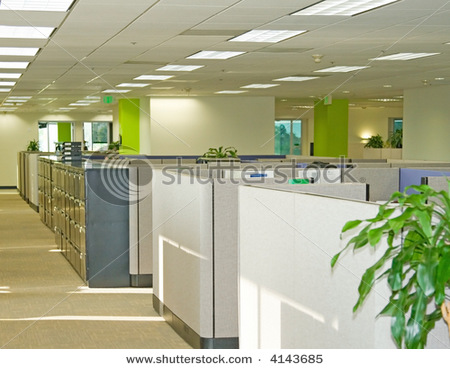 Informal space (interpersonal)
Chronemics
Shhhhh…..
Comment (250 words)
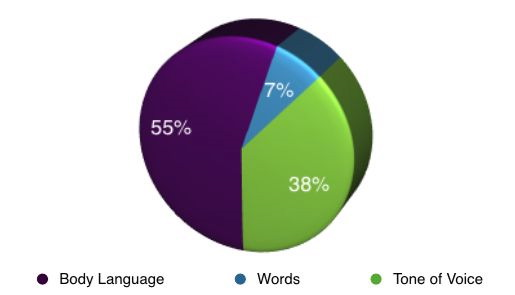